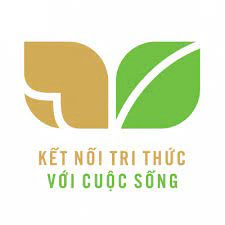 Nhiệt liệt chào mừng các thầy giáo, cô giáo
về dự tiết học
Môn Tiếng Việt – Lớp 2
Luyện tập: Viết đoạn văn kể về việc chăm sóc cây cối

Giáo viên: Lê Thị Bích Huệ
Đơn vị: Trường Tiểu học Đại Bản II
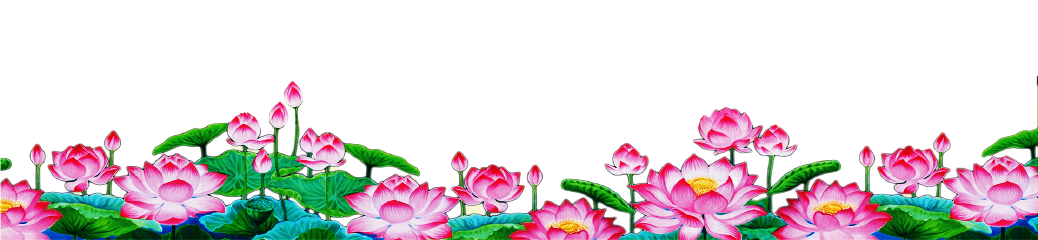 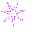 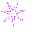 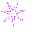 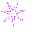 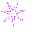 1. Nhìn tranh, nói về việc bạn nhỏ đang làm.
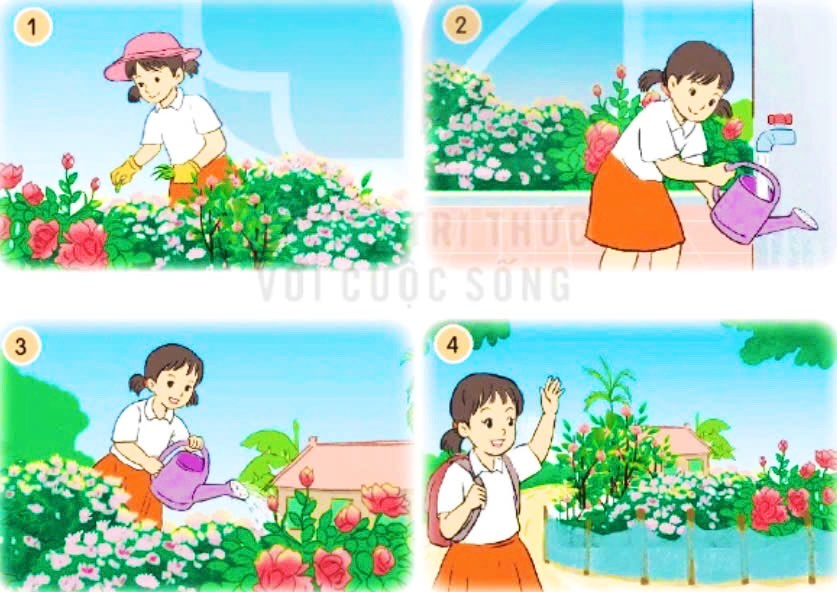 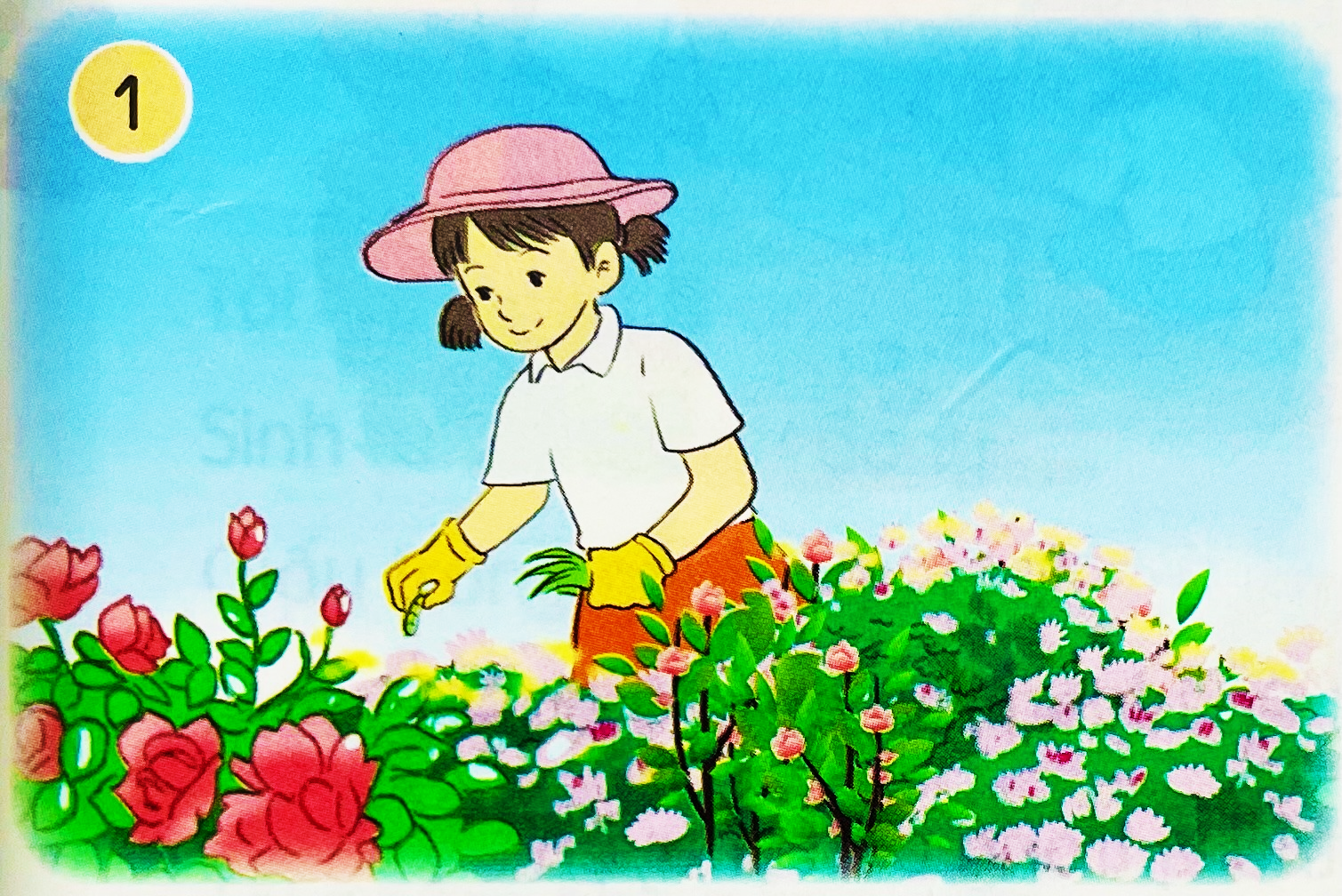 1. Nhìn tranh, nói về việc bạn nhỏ đang làm.
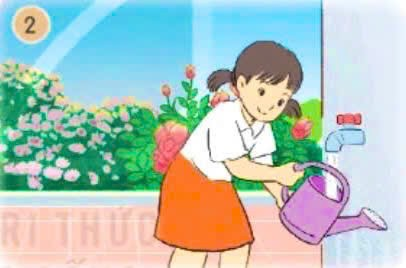 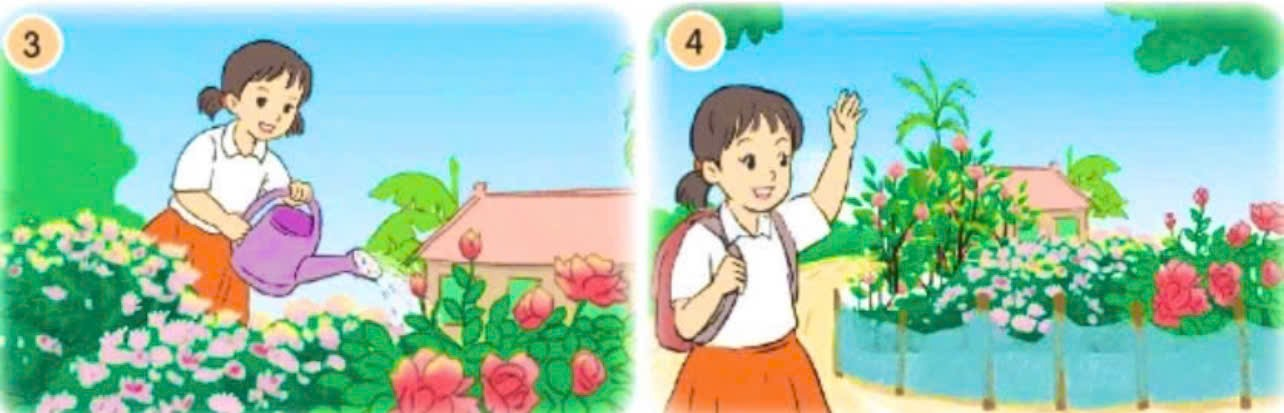 1. Nhìn tranh, nói về việc bạn nhỏ đang làm.
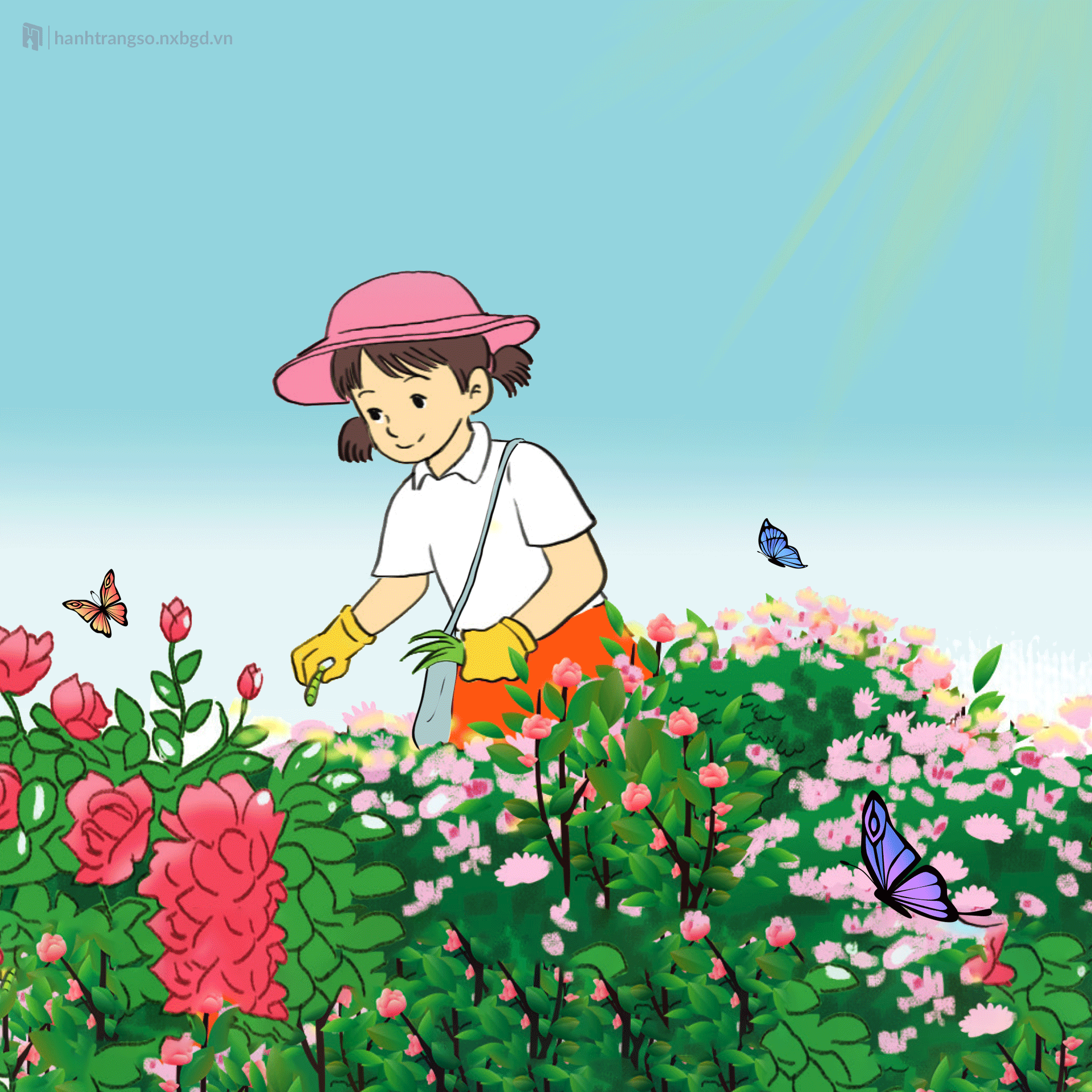 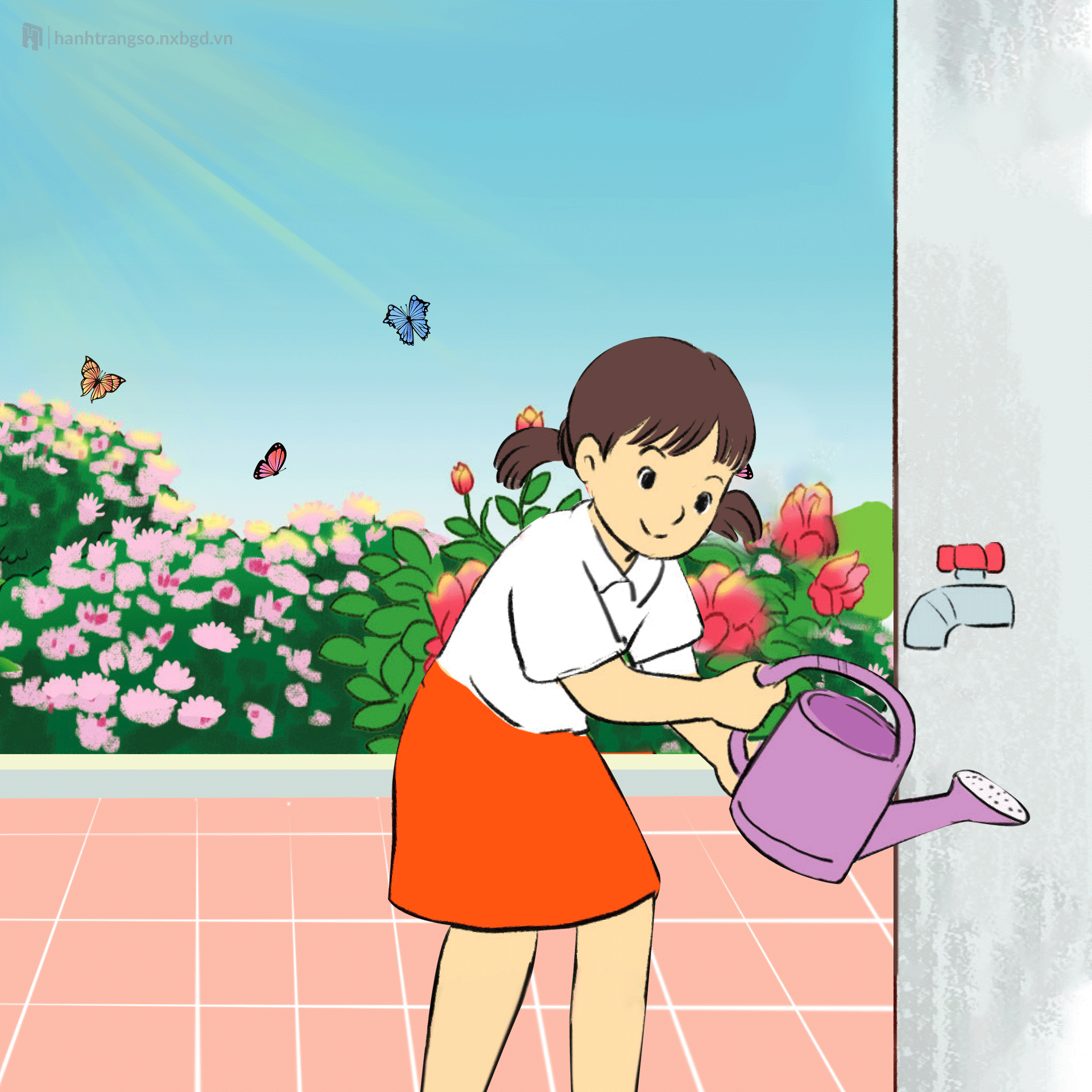 1
2
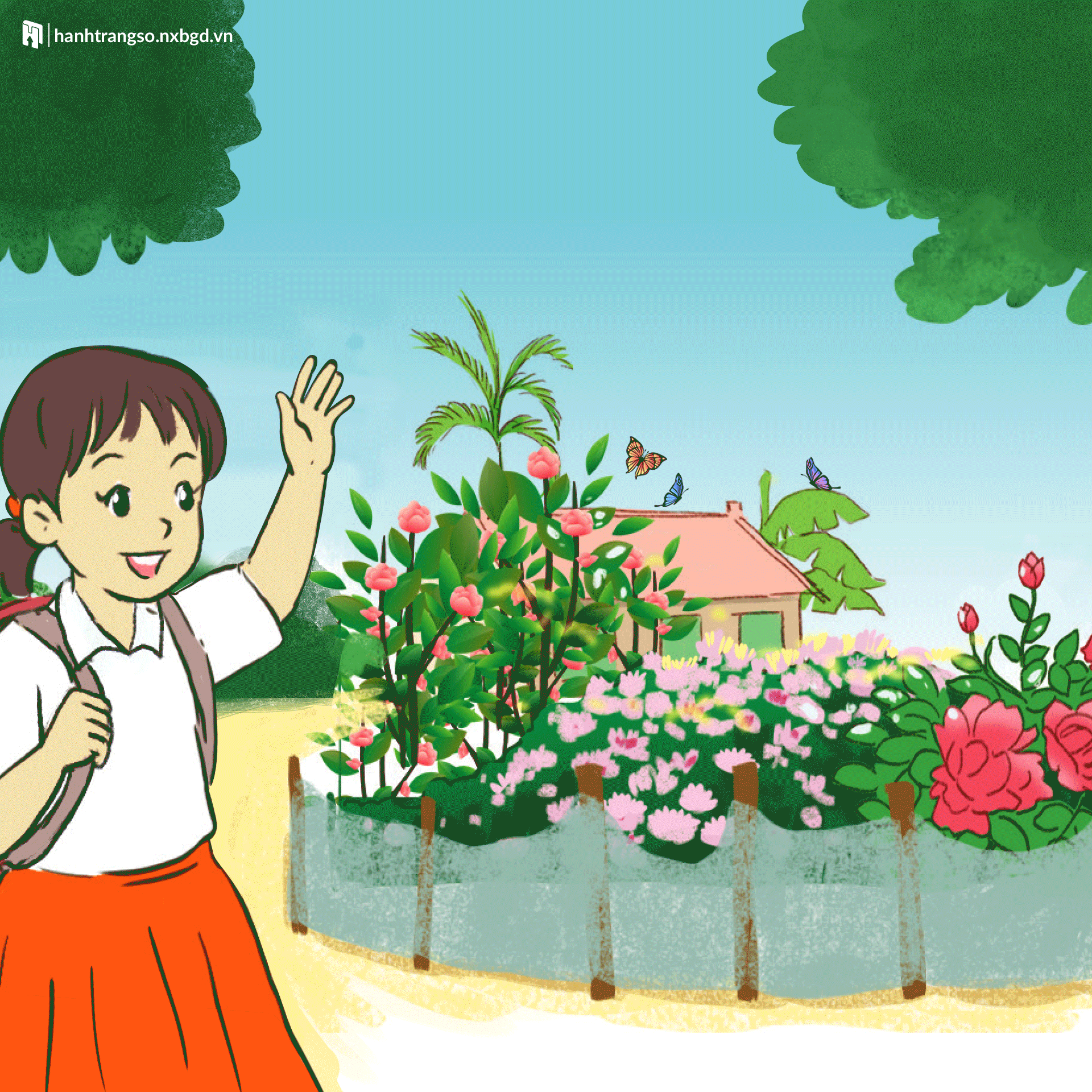 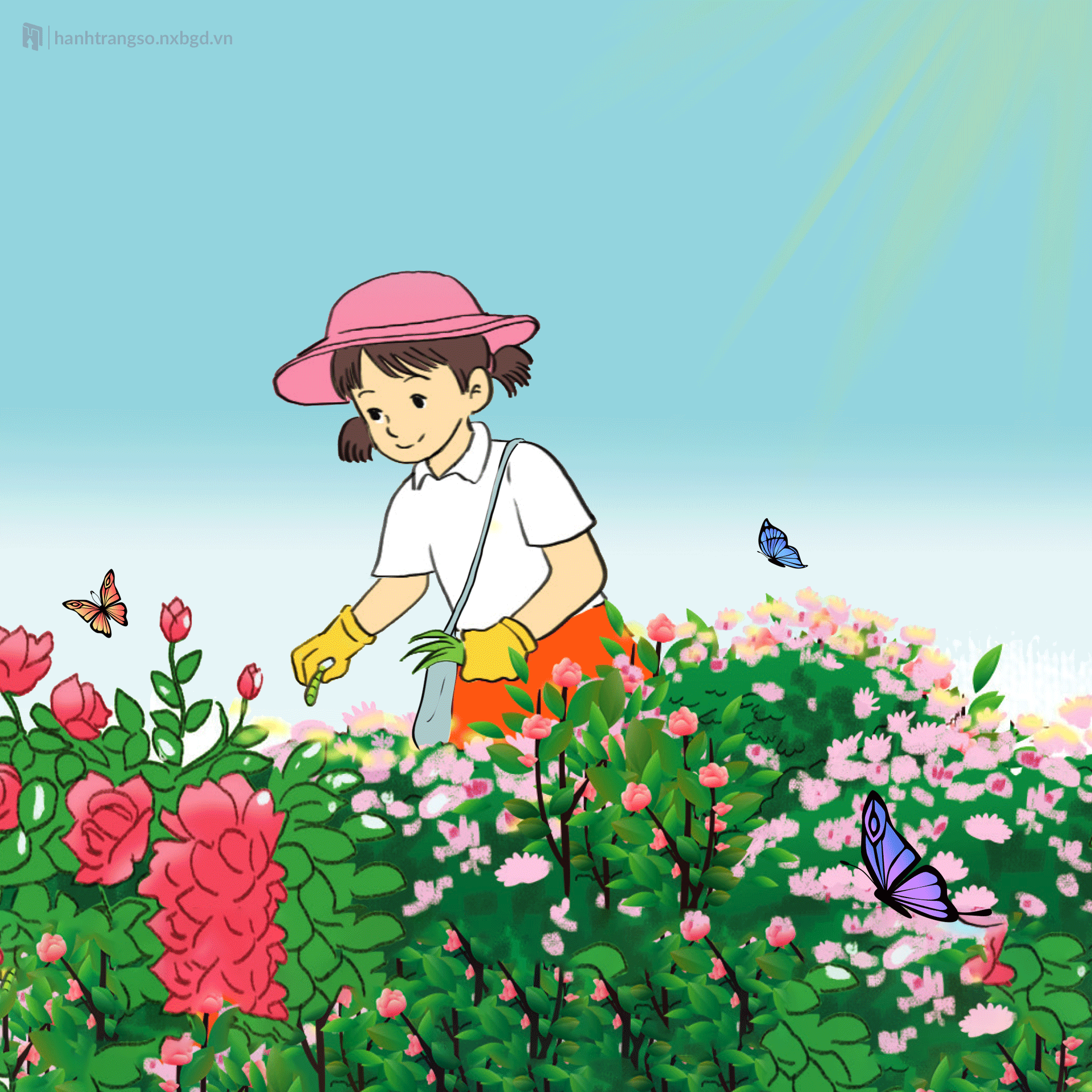 3
4
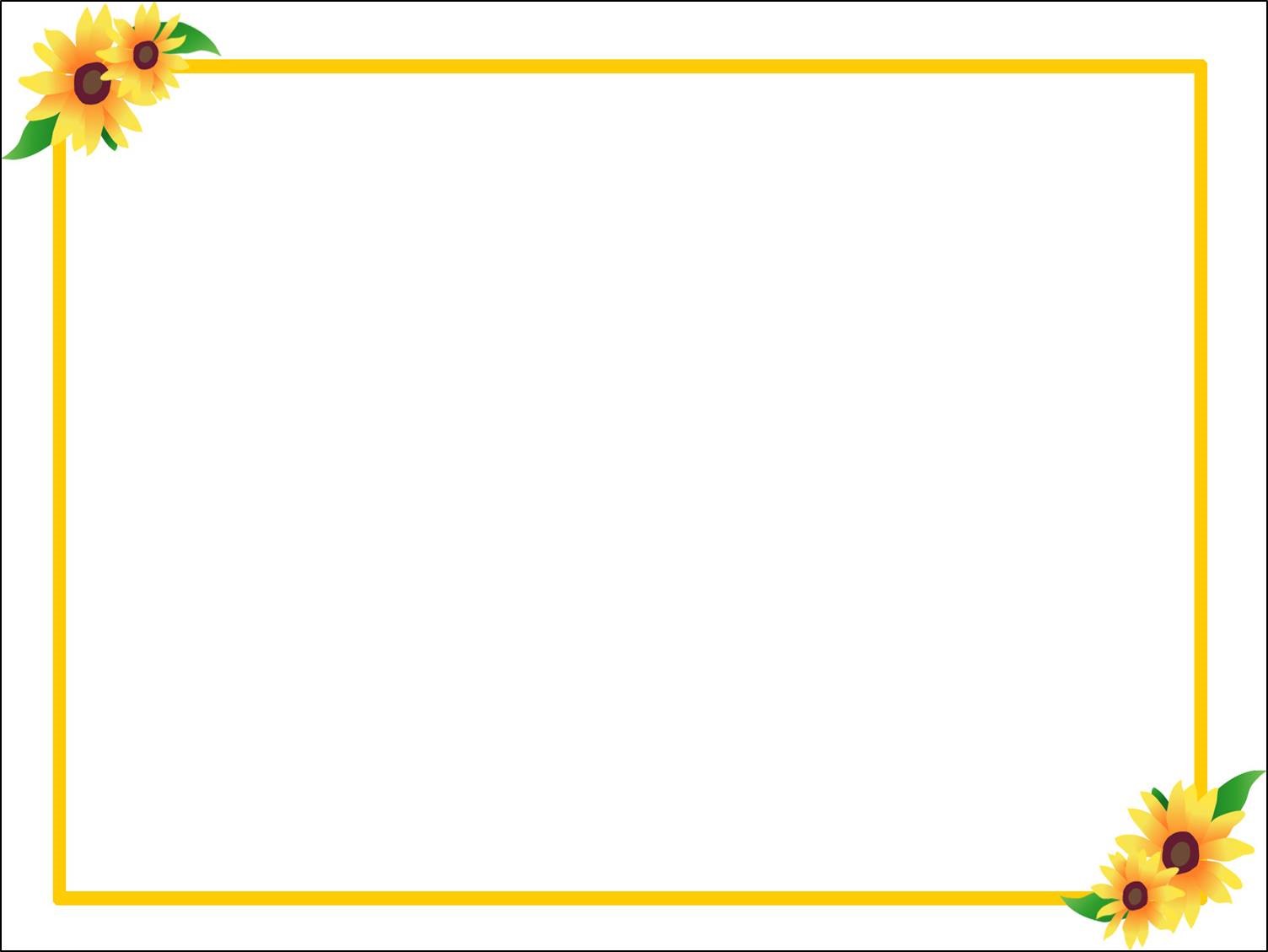 2. Viết 3 – 5 câu kể lại việc em và các bạn chăm sóc cây.
Gợi ý: 
- Em và các bạn đã làm việc gì để chăm sóc cây?
- Kết quả công việc ra sao?
- Em có suy nghĩ gì khi làm xong việc đó?
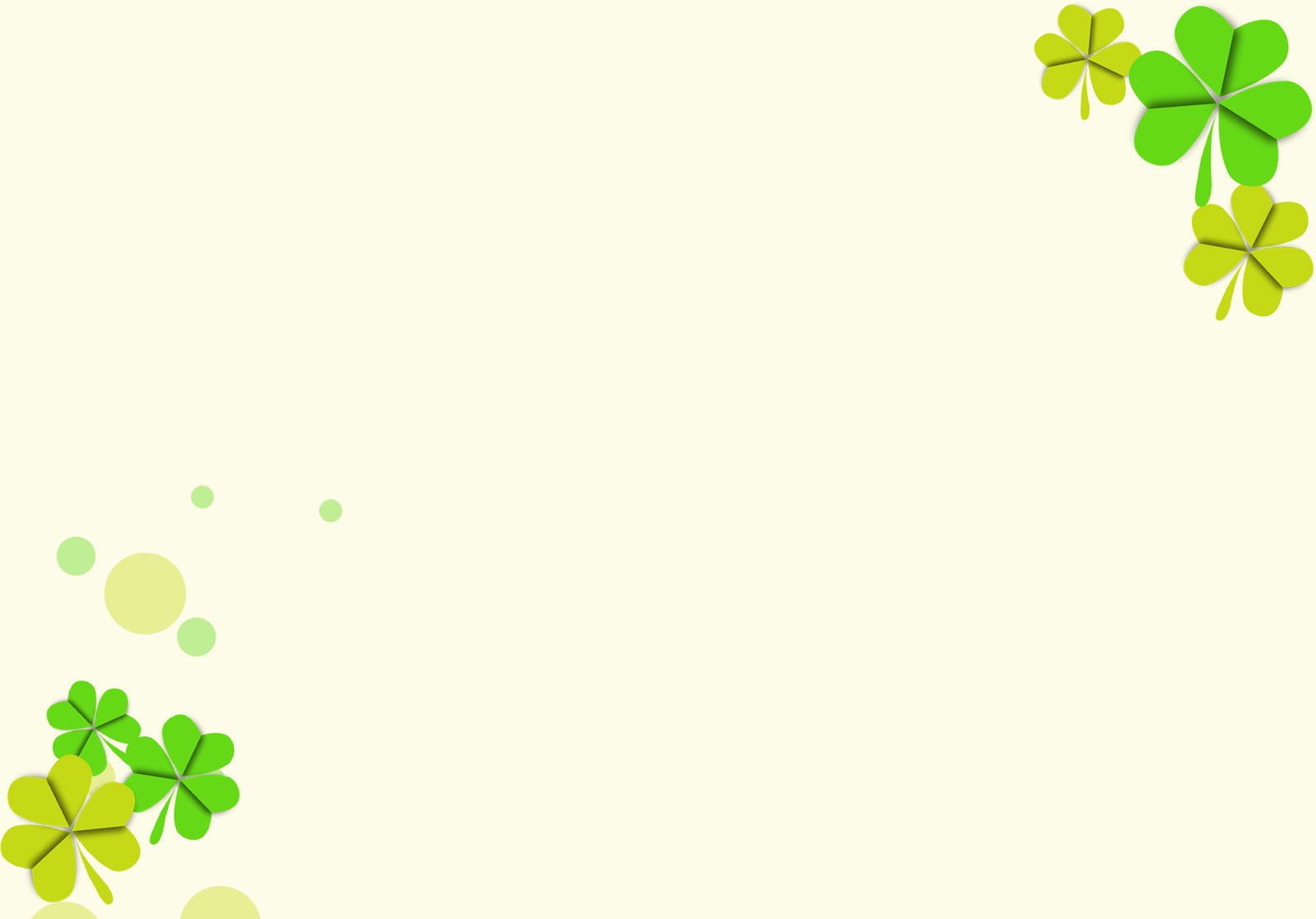 Tiêu chí
Nội dung đoạn văn đúng yêu cầu.
Dùng từ đúng, sắp xếp ý hợp lí, sử dụng đúng dấu câu.
Trình bày đúng hình thức đoạn văn.